ΣΕΙΣΜΟΣ
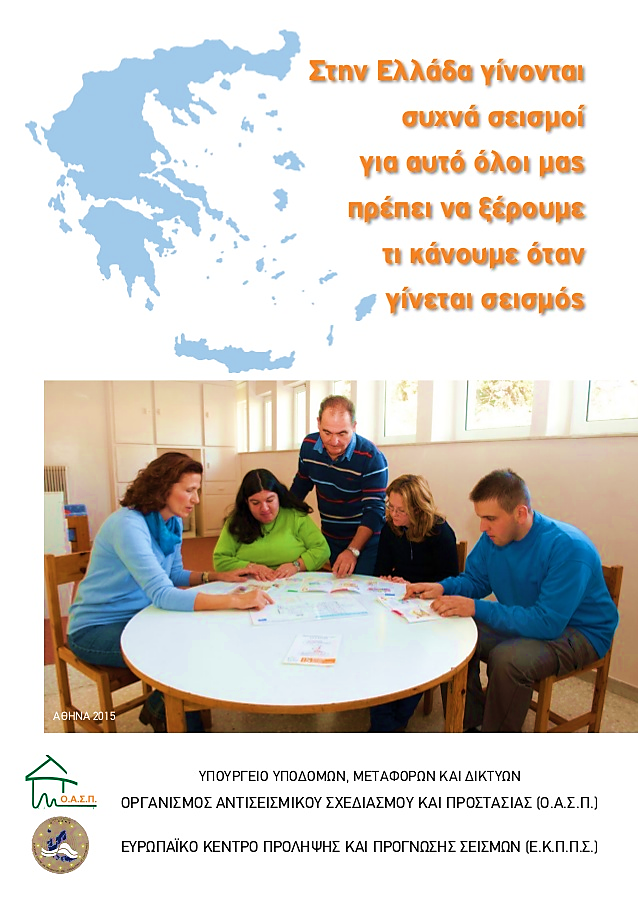 Δημιουργός Λιχριδά Βασιλική
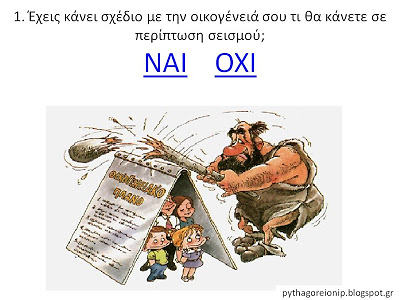 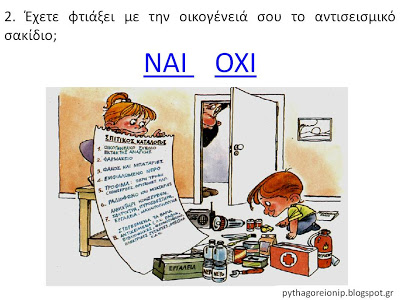 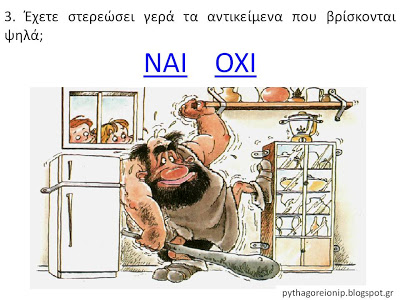 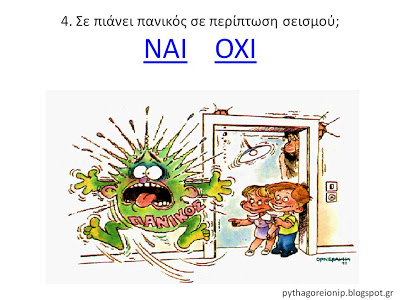 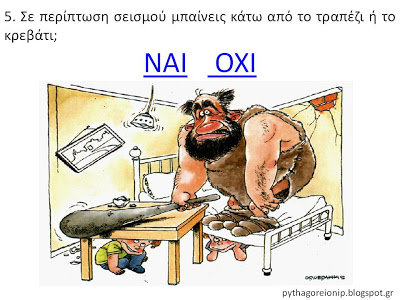 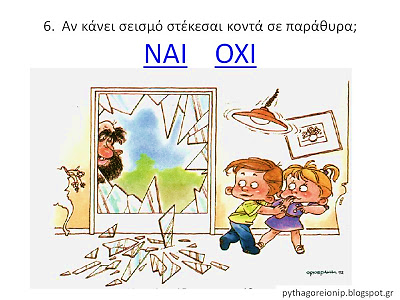 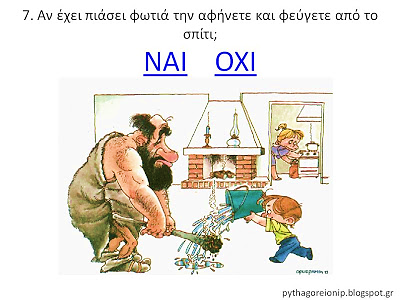 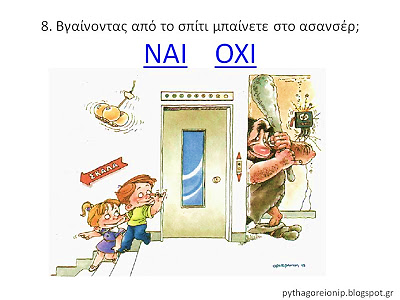 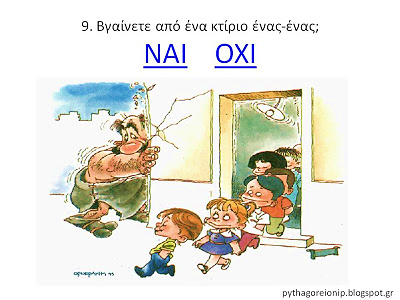 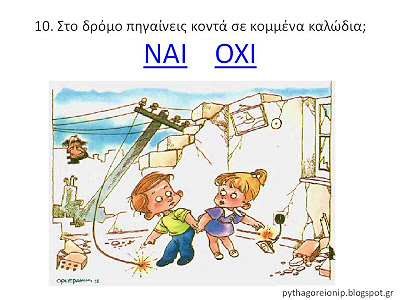 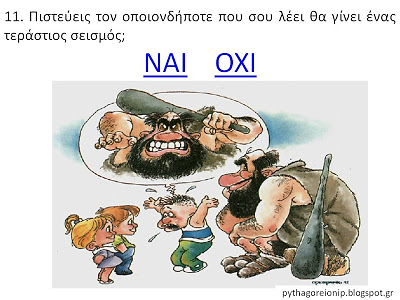 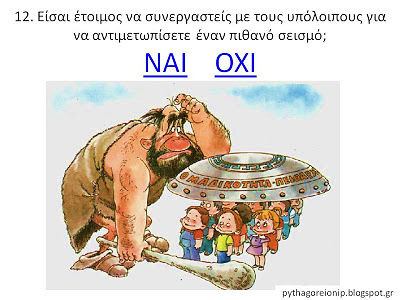 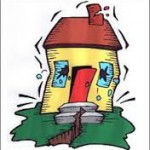 Πώς καταλαβαίνουμε ότι γίνεται σεισμός;
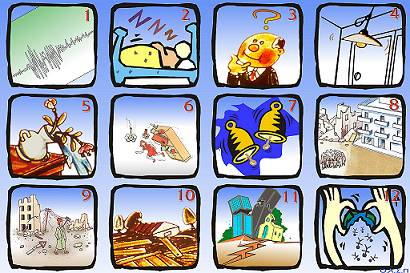 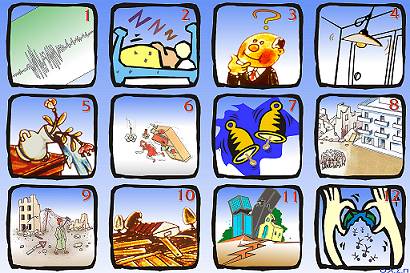 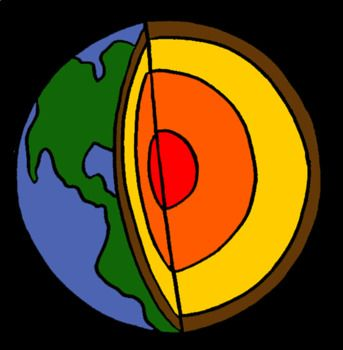 Πώς δημιουργείται ο σεισμός;το εσωτερικό της γης.....οι κινήσεις των λιθοσφαιρικών πλακών
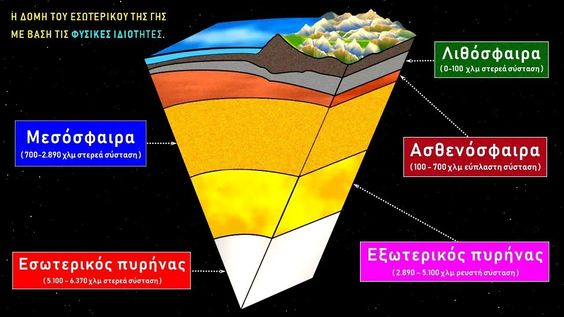 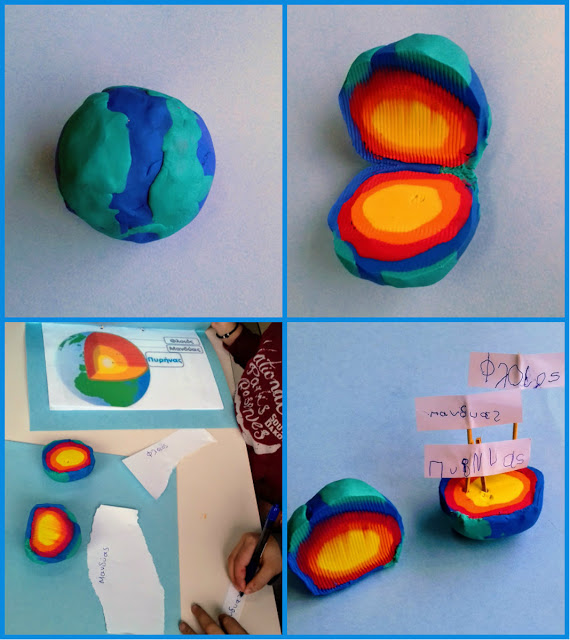 Η γη που πατάμε και κτίζουμε τα σπίτια μας είναι σταθερή. Κάποιες φορές νοιώθουμε τη γη να κουνιέται. Τότε γίνεται σεισμός. Ο σεισμός γίνεται ξαφνικά και τελειώνει γρήγορα. Μερικές φορές η δύναμη που έχει ο σεισμός είναι πολύ μεγάλη. Με τον σεισμό μπορεί να ραγίσουν τοίχοι, να σπάσουν τζάμια, να πέσουν κάτω βαριά πράγματα. Μπορεί να κοπεί το ρεύμα, το νερό, το τηλέφωνο.
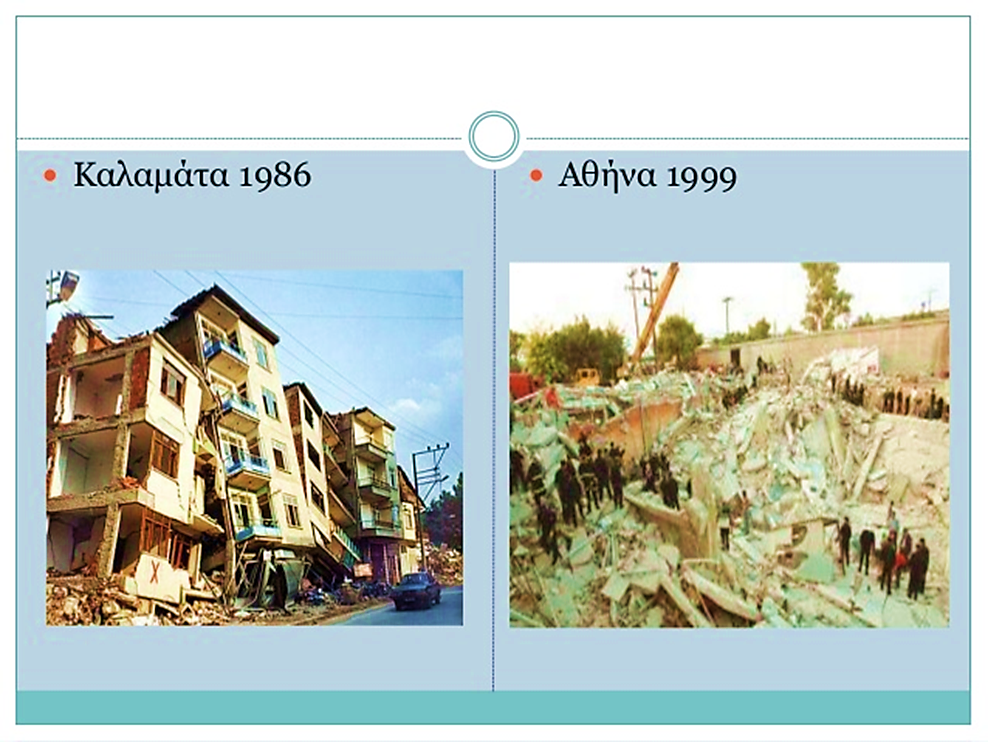 Καταστροφή οδικών αρτηριών
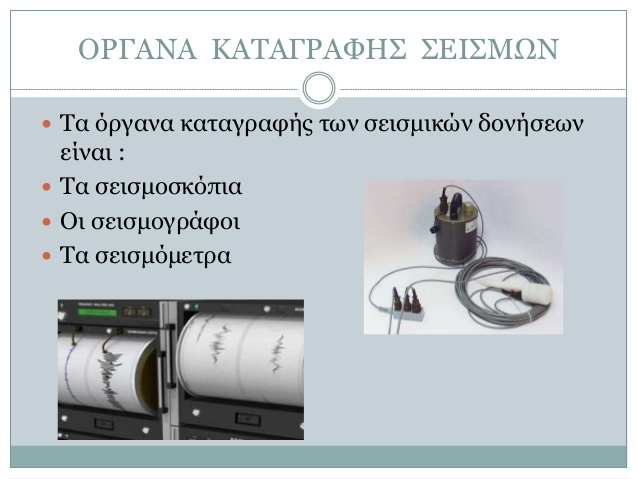 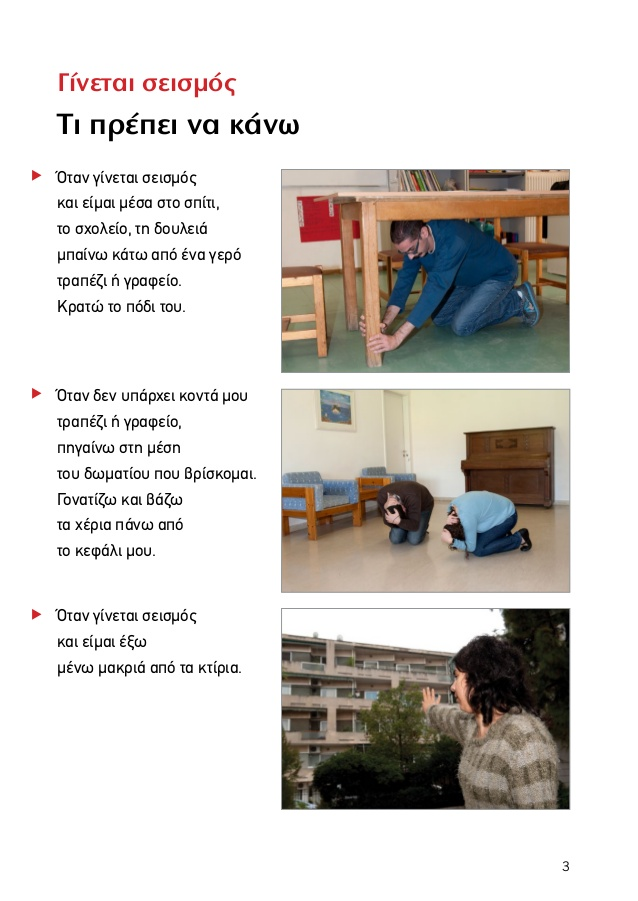 Γίνεται σεισμός: Τι πρέπει να κάνω;
Όταν γίνεται σεισμός και είμαι μέσα στο σπίτι, το σχολείο, τη δουλειά μπαίνω κάτω από ένα γερό τραπέζι ή γραφείο. Κρατώ το πόδι του. 
Όταν δεν υπάρχει κοντά μου τραπέζι ή γραφείο, πηγαίνω στη μέση του δωματίου που βρίσκομαι. Γονατίζω και βάζω τα χέρια πάνω από το κεφάλι μου. 
Όταν γίνεται σεισμός και είμαι έξω μένω μακριά από τα κτίρια.
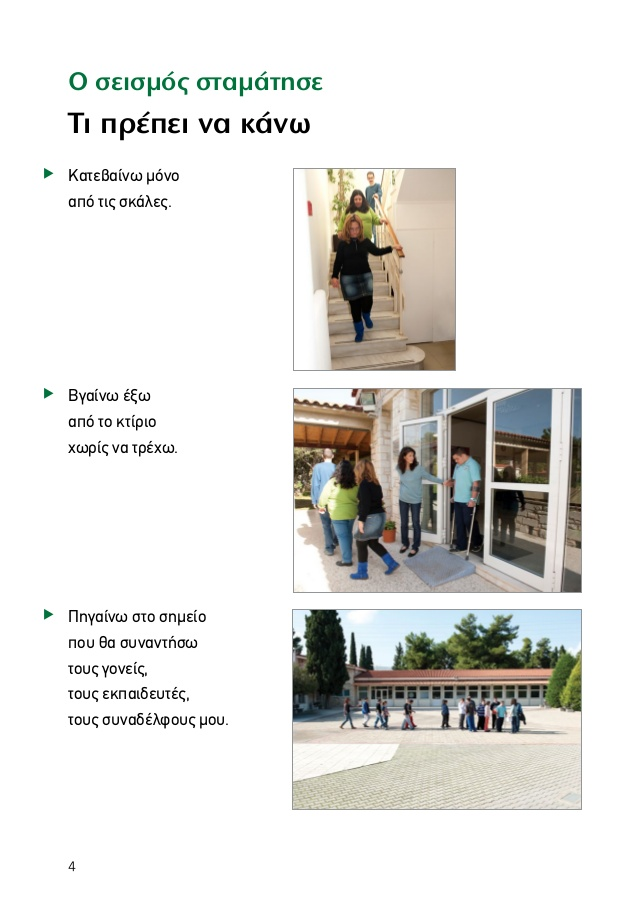 Ο σεισμός σταμάτησε. Τι πρέπει να κάνω;
Βγαίνω έξω από το κτίριο χωρίς να τρέχω. 
Κατεβαίνω μόνο από τις σκάλες. 
Πηγαίνω στο σημείο που θα συναντήσω τους γονείς, τους εκπαιδευτές, τους συναδέλφους μου.
Αν δεν μπορώ να βγω από το κτίριο φωνάζω δυνατά για να ακούσουν άλλοι άνθρωποι που θα με βοηθήσουν. Μένω έξω από το κτίριο μέχρι να μάθω πότε μπορώ να ξαναμπώ.
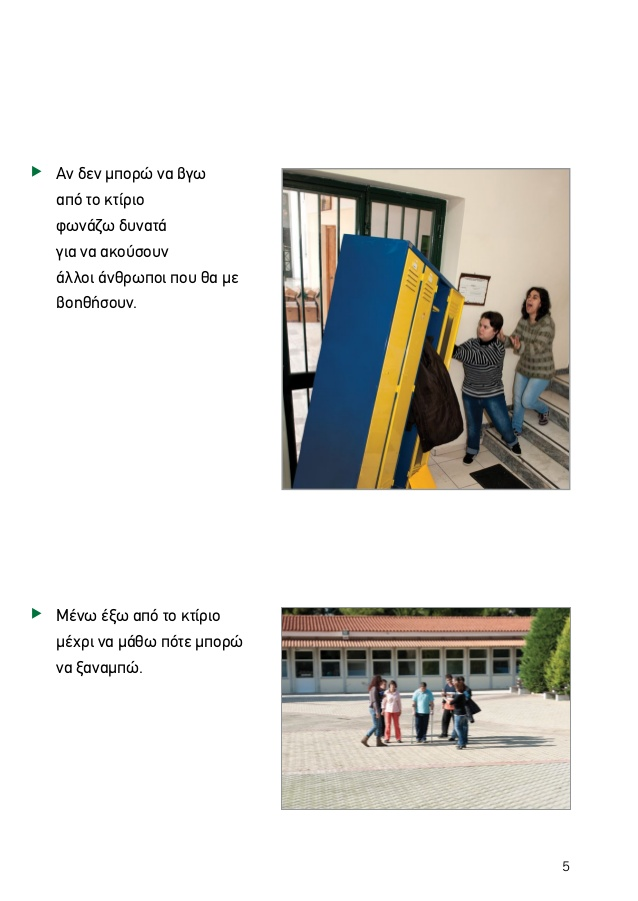 Προετοιμάζομαι για τον σεισμό
Συζητώ με τους δικούς μου ανθρώπους…
Συμφωνώ μαζί τους σε ποιο ανοιχτό μέρος θα συναντηθούμε όταν τελειώσει ο σεισμός και βγούμε από το κτίριο. Φτιάχνω μια κάρτα που την έχω πάντα μαζί μου με το όνομά μου και τα τηλέφωνα των δικών μου ανθρώπων. Ζητώ να κάνουμε ασκήσεις για τον σεισμό.
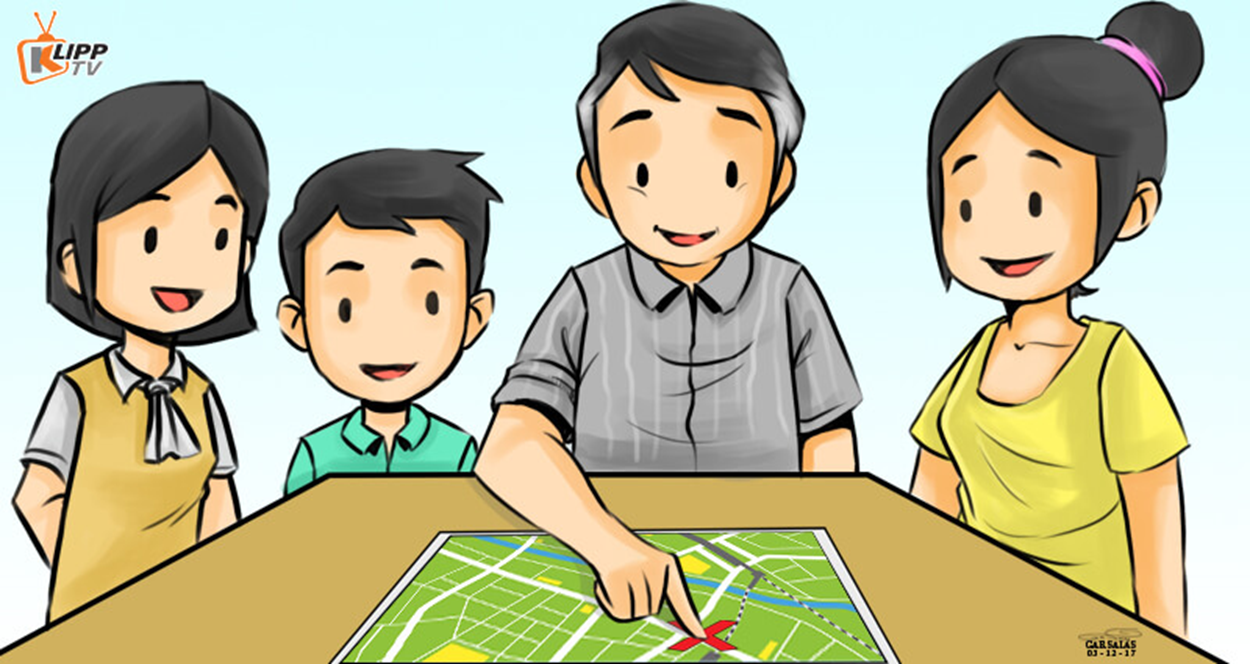 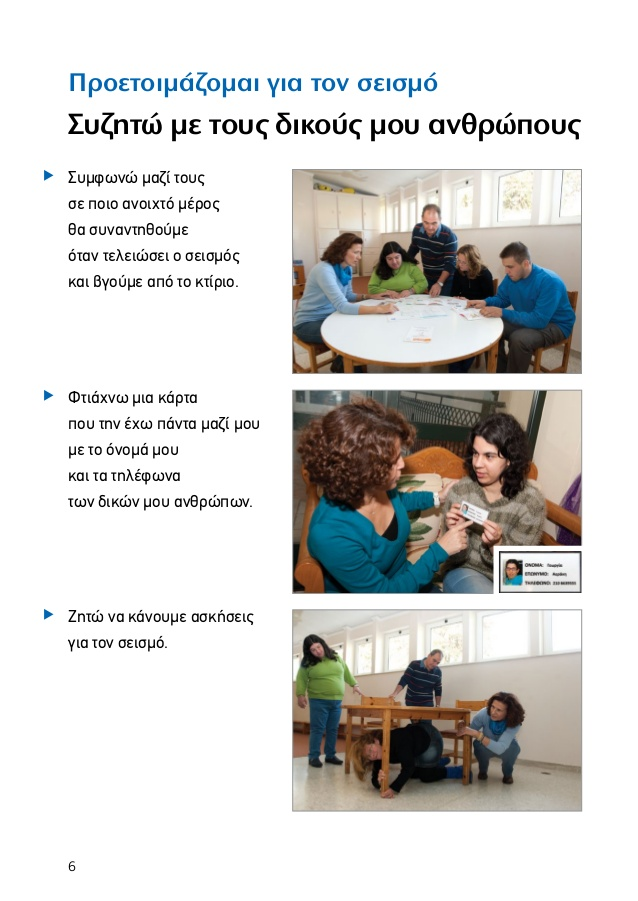 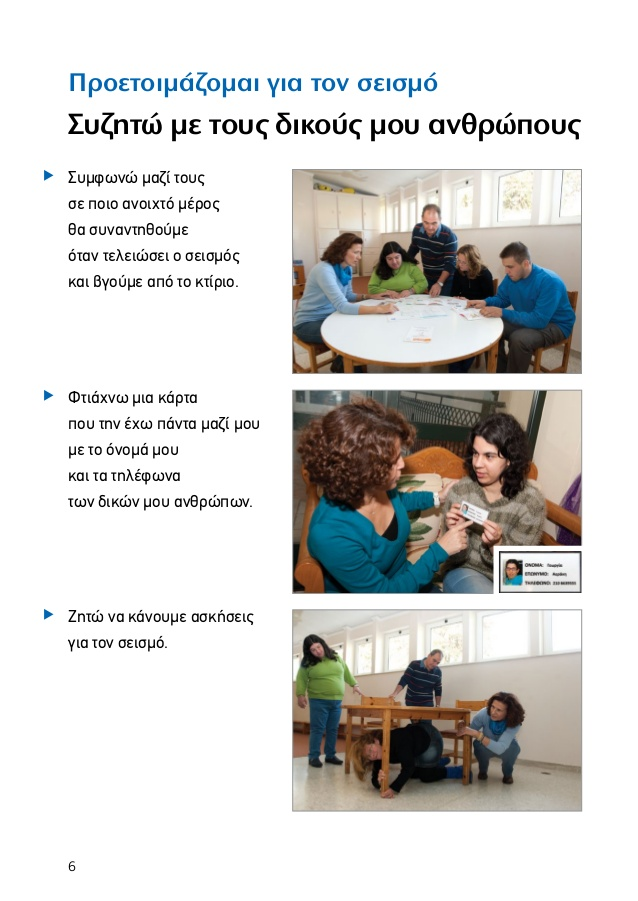 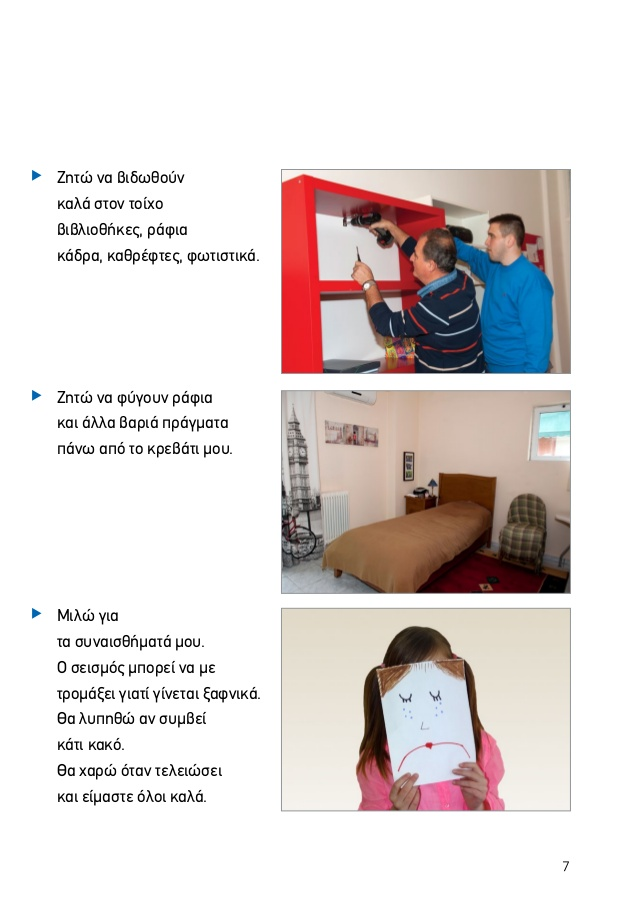 Προετοιμάζομαι για τον σεισμό
Συζητώ με τους δικούς μου ανθρώπους…
Ζητώ να βιδωθούν καλά στον τοίχο βιβλιοθήκες, ράφια κάδρα, καθρέφτες, φωτιστικά. Ζητώ να φύγουν ράφια και άλλα βαριά πράγματα πάνω από το κρεβάτι μου. Μιλώ για τα συναισθήματά μου. Ο σεισμός μπορεί να με τρομάξει γιατί γίνεται ξαφνικά. Θα λυπηθώ αν συμβεί κάτι κακό. Θα χαρώ όταν τελειώσει και είμαστε όλοι καλά.
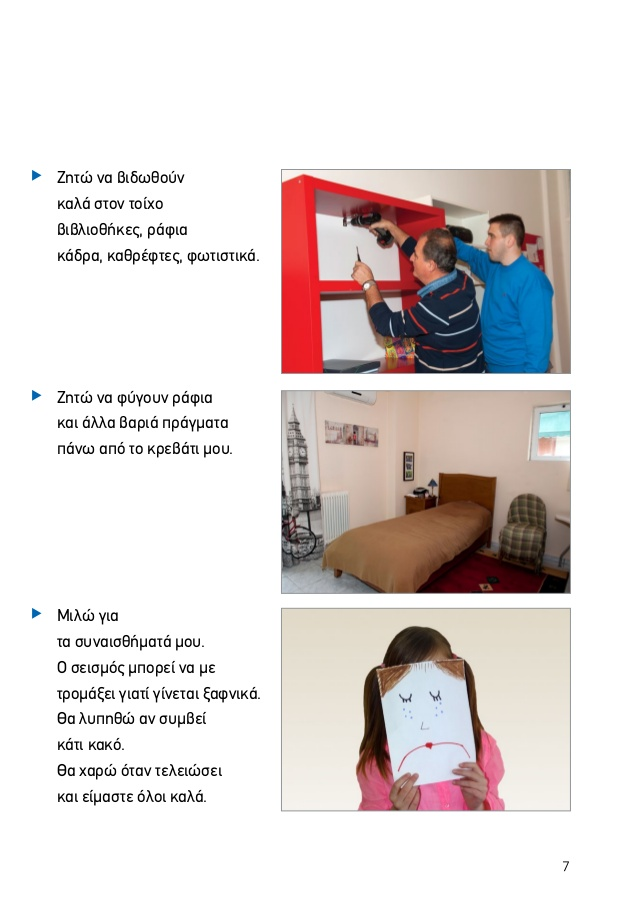 ΑΣΚΗΣΗ Βρίσκω τα επικίνδυνα σημεία μέσα στο σπίτι…Παρατηρώ μέσα στο σπίτι και καταγράφω.
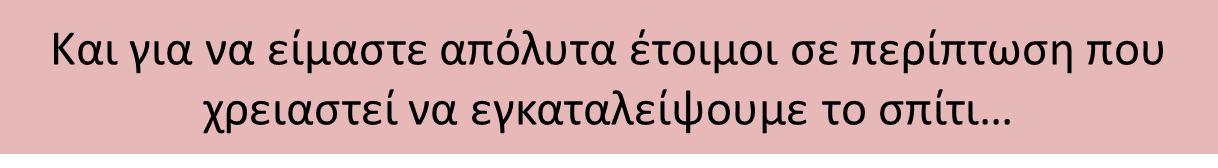 Ετοιμάζω το σακίδιο του σεισμού
Μαθαίνω τα τηλέφωνα έκτακτης ανάγκης
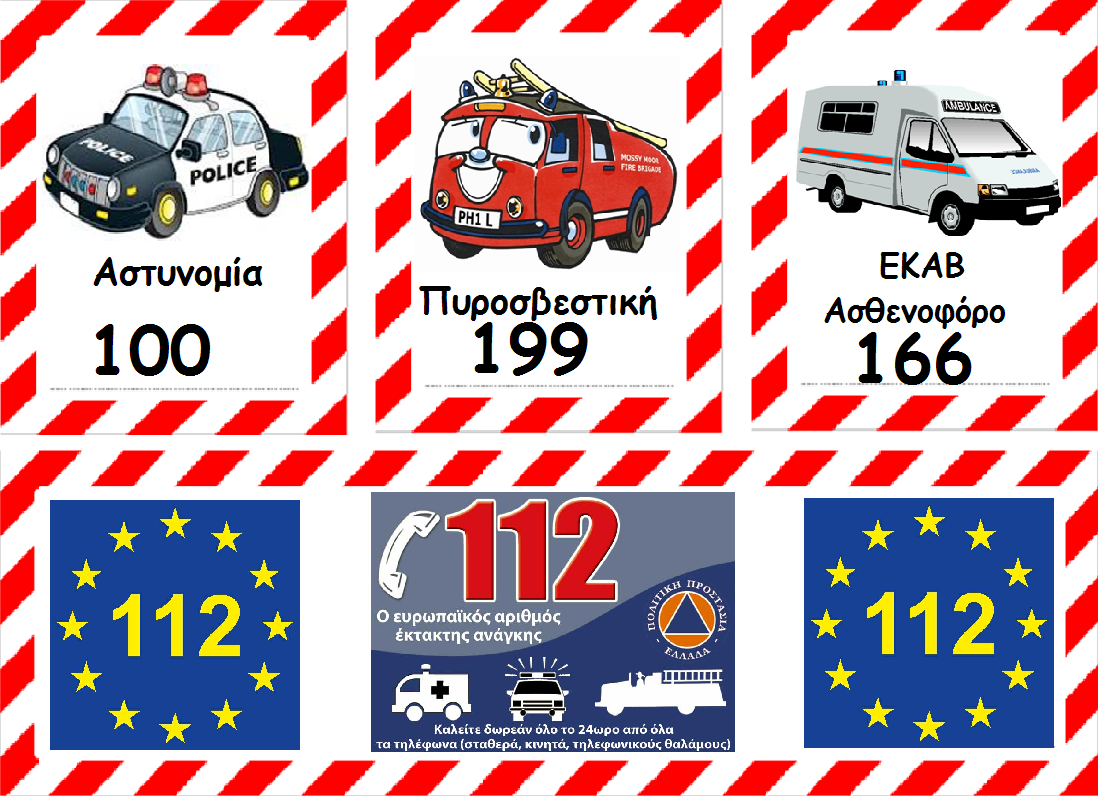 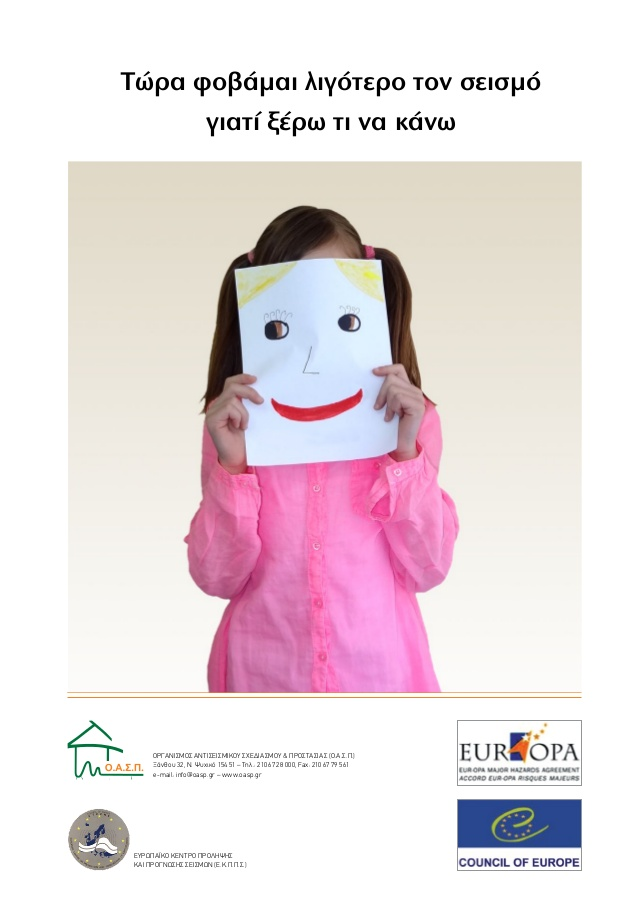 ΕΡΩΤΗΣΕΙΣ ΚΑΤΑΝΟΗΣΗΣΣωστές και λάθος συμπεριφορές
Διαλέγω τη σωστή απάντηση
Είμαι στο σχολείο και γίνεται σεισμός! Α) Παραμένω στην τάξη και προστατεύομαι κάτω από το θρανίο μου ή Β) Τρέχω γρήγορα έξω από το σχολείο;
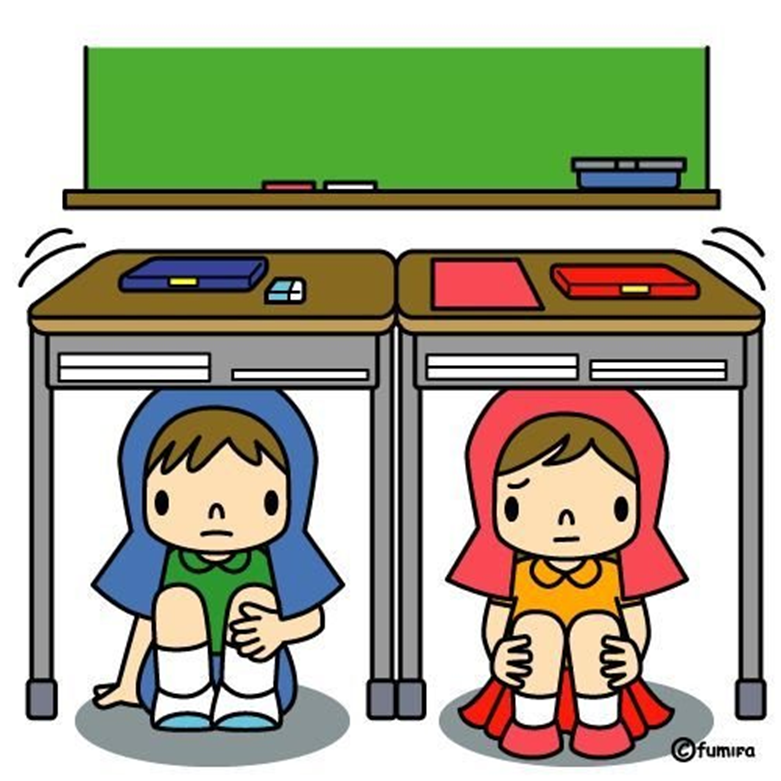 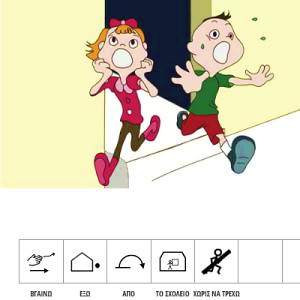 Είμαι στο σπίτι και γίνεται σεισμός! Α) Συγκρατώ τα έπιπλα να μην πέσουν ήΒ) Φυλάγομαι όπου είναι πιο ασφαλέστατα;
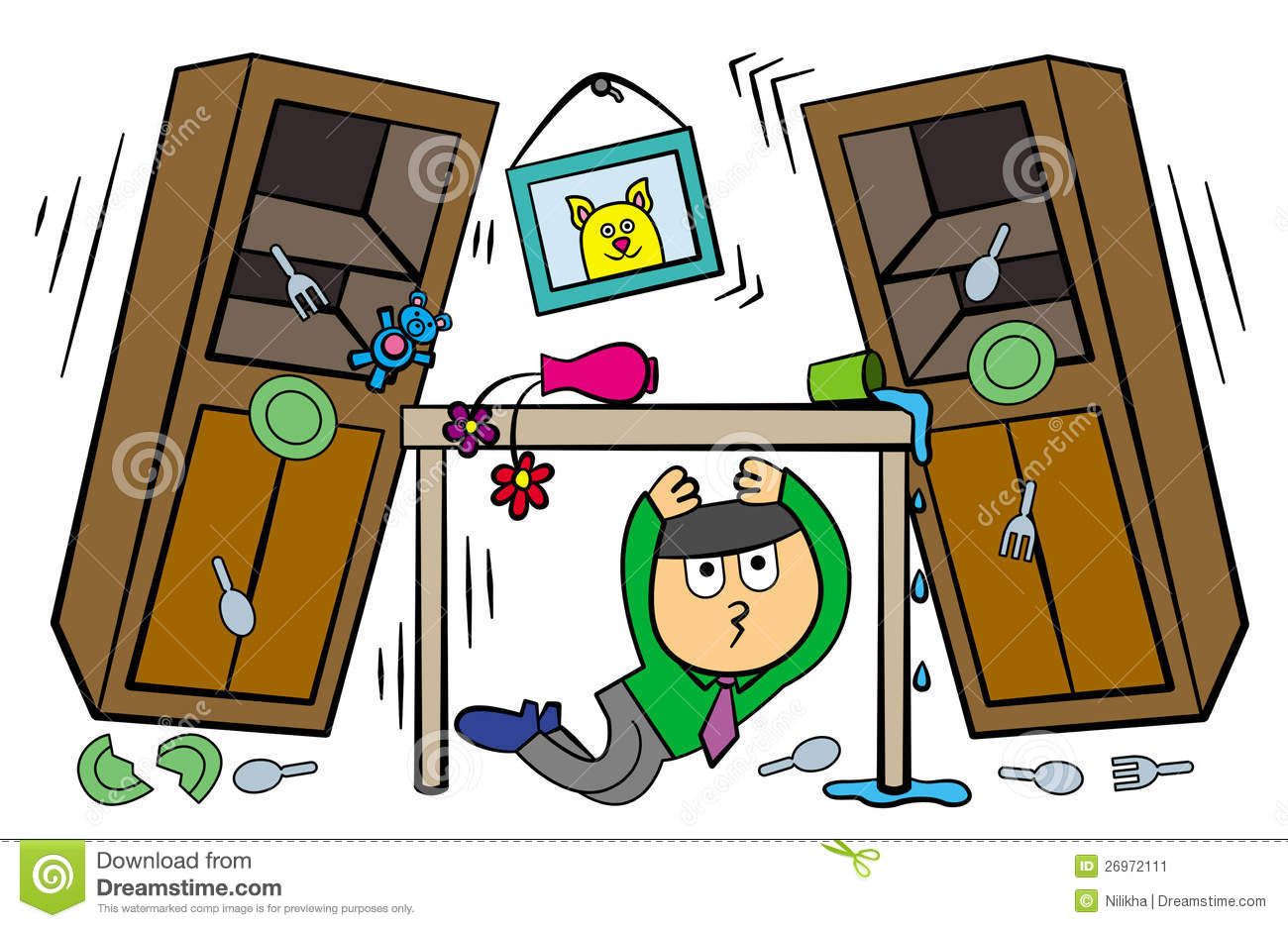 Είμαι στο σπίτι και γίνεται σεισμός! Α) Παραμένω στο σπίτι και προστατεύομαι κάτω από το τραπέζι μου ή Β) Τρέχω γρήγορα έξω από το σπίτι;
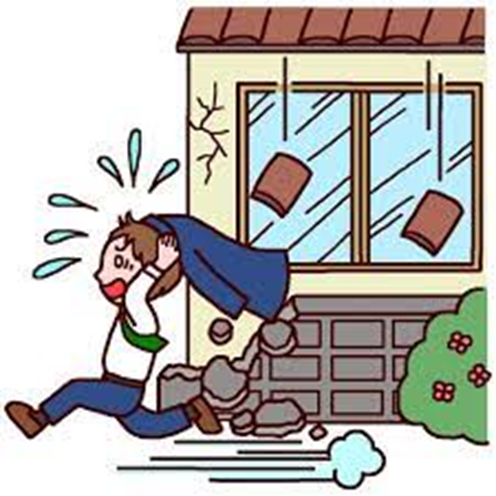 Αφού τελειώσει ο σεισμός…Α) Κατεβαίνω από τις σκάλες ήΒ) Χρησιμοποιώ το ασανσέρ;
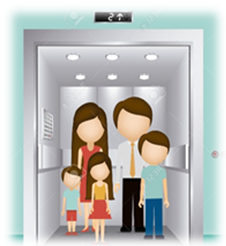 Είμαστε στο σχολείο… Αφού τελειώσει ο σεισμόςΑ) Βγαίνουμε όλοι τρέχοντας ή Β) Ακούμε τη δασκάλα και βγαίνουμε στη σειρά;
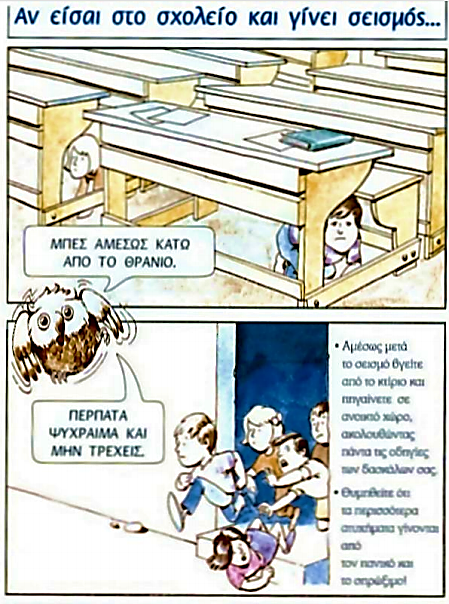 Στα εφόδια έκτακτης ανάγκης, μπορούμε να πάρουμε  γάλα και  γιαούρτι;
ΝΑΙ
ΟΧΙ
Όταν γίνεται σεισμόςΑ) Είμαι ήρεμος ήΒ) Με πιάνει πανικός;
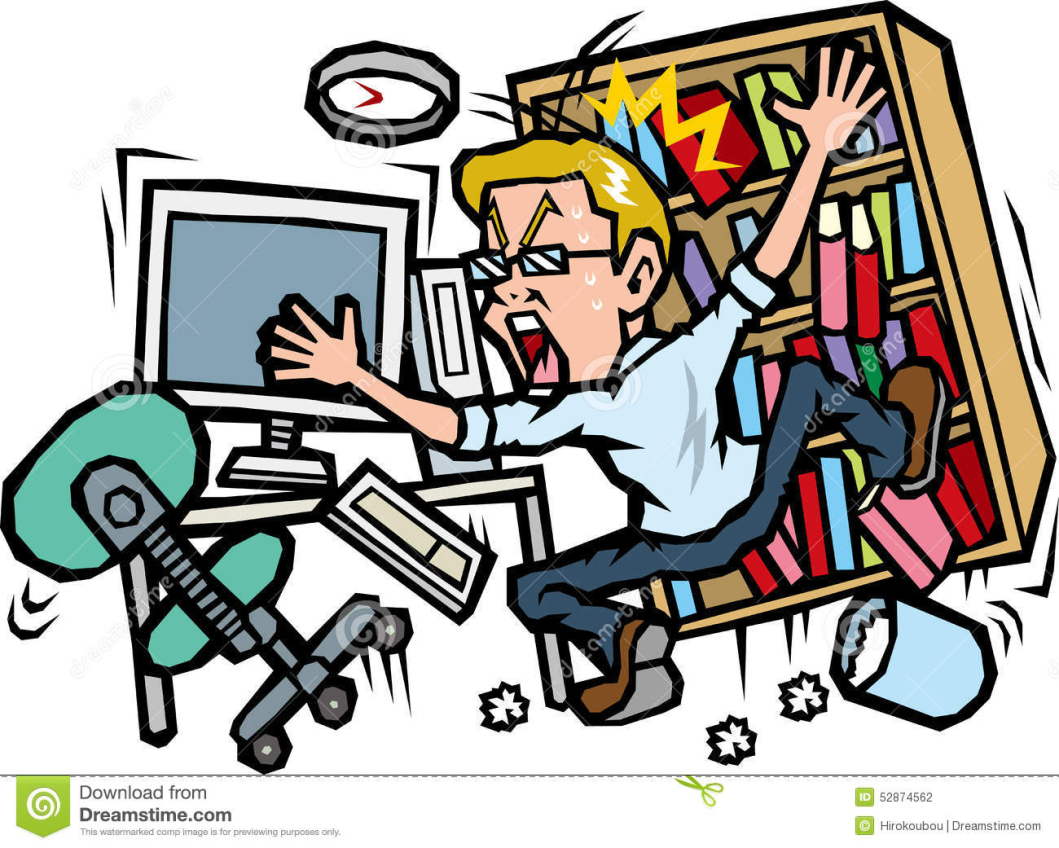 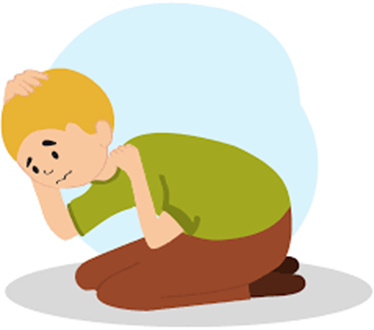 ΠΑΙΧΝΙΔΙ ΣΤΟ ΣΠΙΤΙ(ΕΓΡΗΓΟΡΣΗ)
ΨΑΧΝΟΥΜΕ ΝΑ ΒΡΟΥΜΕ ΤΙ ΑΠ` ΟΛΑ ΤΑ ΕΦΟΔΙΑ ΠΡΩΤΗΣ ΑΝΑΓΚΗΣ ΕΧΟΥΜΕ ΣΤΟ ΣΠΙΤΙ 
ΚΑΙ ΤΙ ΜΑΣ ΛΕΙΠΕΙ ΓΙΑ ΝΑ ΤΟ ΣΥΜΠΛΗΡΩΣΟΥΜΕ ΕΓΚΑΙΡΑ ΣΤΟ ΣΑΚΙΔΙΟ ΤΟΥ ΣΕΙΣΜΟΥ
Και να θυμάστε!
ΨΥΧΡΑΙΜΙΑ, ΟΧΙ ΠΑΝΙΚΟΣ
ΠΗΓΕΣ
ΟΡΓΑΝΙΣΜΟΣ ΑΝΤΙΣΕΙΣΜΙΚΟΥ ΣΧΕΔΙΑΣΜΟΥ & ΠΡΟΣΤΑΣΙΑΣ (Ο.Α.Σ.Π.)-Υλικό ΟΑΣΠ
Tsormpatzoglou Nestor  σεισμοί (γενικά) 20‘
ΕΥΑΓΓΕΛΟΣ ΑΝΑΓΝΩΣΤΟΥ  δημιουργία σεισμών
Εικόνες από το google
Pinterest